Welkom bij deKennissessie dVi 2022
21 maart 2023
Mededelingen vooraf
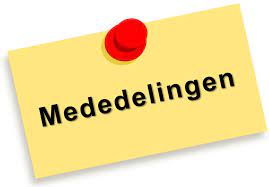 Microfoon dempen 
Vragen? Stellen kan via de chat. 
In chat aangeven [voornaam + achternaam + organisatienaam]
Bij technische vragen, neem contact op met  aanmeldingen@aedes.nl
De presentatie wordt nagestuurd. 
Sessie wordt opgenomen om de chat te kunnen bewaren.
[Speaker Notes: 5 min]
Agenda
Inleiding
Proces datakwaliteit
Agio
Consolidatie
Aansluiting dVi/dPi onderling
Rechtmatigheid 
WOZ-bezitstabel
Afsluiting
Inleiding
Doelen kennissessie
Toelichting op onderdelen van dVi  (dPi en Aedes-benchmark vandaag buiten scope)
Gelegenheid vragen te stellen
Introductie sprekers
Dennis Huitenga namens WSW
Soner Dincer namens Aw
Anna Lensvelt namens Aw (Rechtmatigheid)
Proces datakwaliteit 1/2
Gezamenlijk beoordelingskader Aw/WSW
Datakwaliteit onderdeel van Governance
 Focus op een deel van de gegevensuitvraag
Vrijwel geen Assurance onderdelen in de datakwaliteitscontrole
Proces
Brainstormen over de signaalpunten (Aw/WSW)
Ontwikkelen signaalpunten
Beoordelen signaalpunten en bijlagen
Verklaren bevindingen op sectorniveau
Verdeling te benaderen corporaties op basis van aard signaalpunt
Benaderen corporaties door team datakwaliteit (inspecteurs en accountmanagers)
Herbeoordeling ontvangen heraanleveringen
Proces datakwaliteit 2/2
Heraanleveringen t/m dVi2021
dPi2018: 31 	(312)
dVi2018: 9 	(311)
dPi2019: 74	(296)
dVi2019: 71	(296)
dPi2020: 46	(289)
dVi2020: 90	(288)
dVi2021: 93	(282)
Bevindingen
Geen interne controle
Foutieve verantwoording agv verkeerde interpretatie 
Niet lezen van handleiding en volgen van communicatie zoals dVi alert
Agio (hoofdstuk 4.1)
Achtergrond voor de vraag over agio is dat deze wordt gebruikt voor de berekening van de LTV
Doel: in de LTV de schulden meetellen die daadwerkelijk moeten worden afgelost


Verschillende soorten Agio
Meestal ontstaan door leningruil met Vestia in 2021
Andere mogelijke oorzaken zijn: herstructurering, doorzak, afkoop leningen of derivaten of een extensiemoment van een extendible lening
Agio (verwerking)
Voorbeeld: corporatie X heeft meegedaan in de leningruil Vestia			
Lening nominaal: 100			
Lening marktwaarde: 150			
conclusie agio: 50			
			correct	incorrect 1	incorrect 2
Schulden aan banken		150 	100 	150 
Overige schulden			50 	
Agio (hoofdstuk 4.1)		50	50 	0
LTV-schuld (banken min agio)	100 	50 	150 
			
Agio uit andere bron (niet uit hoofde van leningen), waardoor deze niet onder schulden aan banken kan worden opgenomen			
			correct		
Schulden aan banken		0 		
Overige schulden		50 		
Agio (hoofdstuk 4.1)		0 		
LTV-schuld (banken - agio)		0
Consolidatie
Aw en WSW beoordelen consolidatie vanuit kasstroom, balans en W&V

Dit gaat enkele keren per opvraag mis
       Mogelijke oorzaken:
1. aanpassingen achteraf (buiten de bronadministratie)
Er is iets aangepast op één plek en vergeten op een andere plek
2. verbindingen, niet materieel
Voor jaarrekening (en accountant) geldt vaak een materialiteitsgrens,  Aw en WSW gaan bij consolidatie uit van nultolerantie
Wij gaan ervan uit dat consolidatie correct is verwerkt, bij voorkeur in de bron
Consolidatie
Toets Aw en WSW:

Kasstroom: operationeel saldo DAEB + operationeel saldo niet-DAEB = operationeel saldo enkelvoudig
Kasstroom: saldo MVA DAEB + saldo MVA niet-DAEB = saldo MVA enkelvoudig
Balans: eigen vermogen DAEB = eigen vermogen enkelvoudig
W&V: in geval van verlicht regime heeft de DAEB-tak geen resultaat deelneming
Aansluiting dVi/dPi onderling
Opvragende partijen krijgen primair een beeld van de corporatie via dPi en dVi. Daarom is voor de beeldvorming belangrijk dat deze twee zo goed mogelijk op elkaar aansluiten.

Vaak worden dPi en dVi door verschillende personen ingevuld en/of worden andere bronnen gebruikt. Soms hanteren zij andere definities en ontbreekt daardoor de aansluiting onderling.

Verder zien wij dat eerdere opmerkingen over datakwaliteit dPi veelal wel worden verwerkt in de volgende dPi, maar niet altijd in dVi (of andersom).
Rechtmatigheid 1/5
Doel van deze controle
Rechtmatigheid en datakwaliteit
Rechtmatigheidsonderdelen dVi
Wet- en regelgevingsvragen (5.1)
Passendheid (5.2.1)
Staatssteun (5.2.2)
Wnt (5.3)
Huursombenadering (5.4)
Overcompensatie (data uit meerdere onderdelen)
Toetsen verlicht regime (data uit meerdere onderdelen)
Interne leningen (4.3; komt niet jaarlijks voor)
[Speaker Notes: Datakwaliteit rechtmatigheid naar voren gehaald om de corporaties minder te belasten, werkelijke rechtmatigheidsbeoordeling later in het jaar
Niet gedetailleerd ingaan op onderdelen gezien de tijd
Onderscheid rechtmatigheid door toezicht en onderdelen dVi
Met uitzondering van wet en regelgevingsvragen en Wnt zijn het berekeningen]
Rechtmatigheid 2/5
Wijzigingen tov voorgaand jaar
Tekstuele verduidelijking hoofdstuk 5.1
Passendheid; toevoeging tabel toewijzing aan ouderen met vermogen 
Staatssteunregeling; wijzigingen ivm vrije ruimte prestatieafspraken
Huursombenadering; Tekstuele verduidelijking hoofdstuk 5.4
[Speaker Notes: - Wijzigingen staan ook op website sbr-wonen]
Rechtmatigheid 3/5
Bevindingen datakwaliteit rechtmatigheid
Passendheid en staatsteunregeling
Verantwoorden in verkeerde categorieën
Huursombenadering
Inconsistentie in eenheden/bedragen en onderdelen
Interne lening
Ontbreken van rente en aflossingen in de afzonderlijke kasstroomoverzichten
Temporiseren interne lening zonder toestemming Aw
[Speaker Notes: - Navragen of beeld wordt herkend? Eventueel suggesties? Of vragen]
Rechtmatigheid 4/5
Huursom
Rechtmatigheid 5/5
Huursom
WOZ-bezitstabel 1/2
Wordt vaker gebruikt voor verschillende doeleinden oa:
Toezicht
Thema onderzoeken
CBS
etc
Meest voorkomende signalen
Afwijking in aansluiting tussen eindstand dVi voorgaand jaar en beginstand huidige dVi
Onvolledig invullen (alle onderdelen zijn verplicht mits van toepassing)
Onjuiste invulling, oa mutatiesoort met aantal eenheden begin/eind verslagjaar
WOZ-bezitstabel 2/2
Voorbeeld van een analyse op datakwaliteit WOZ-bezitstabel
Afsluiting
Bedankt voor jullie deelname!
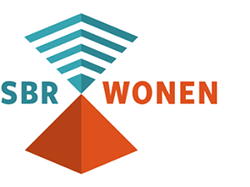 [Speaker Notes: 5 min]